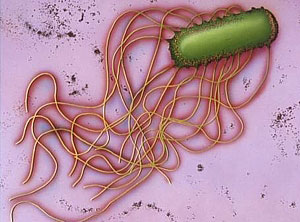 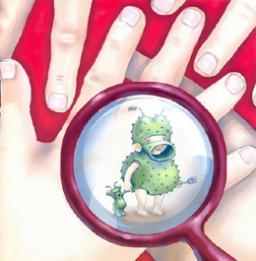 Кишкові інфекції
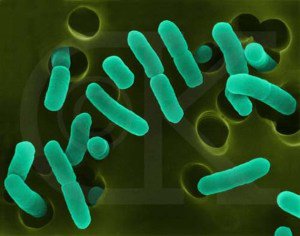 Шляхи проникнення в організм. Профілактика…
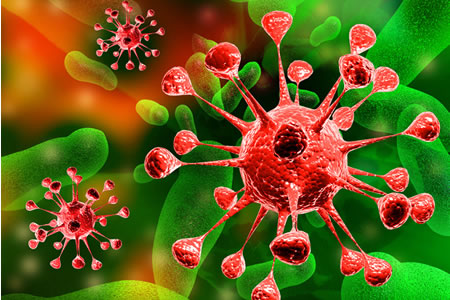 Кишкові інфекції – група інфекцій, що викликає  захворювання травного тракту з основними клінічними проявами, такими як підвищення температури тіла, пронос, блювання.
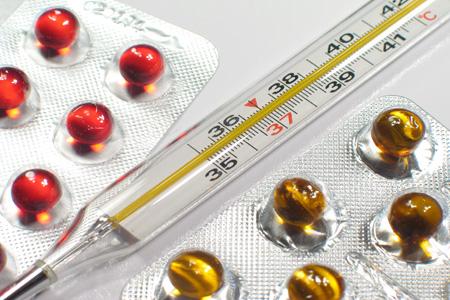 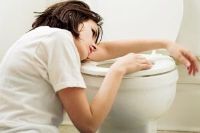 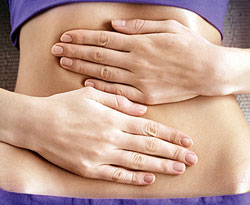 До кишкових інфекцій відносяться такі небезпечні захворювання як черевний тиф, дизентерія, харчові токсикоінфекції, гепатит А сальмонельоз, ботулізм,гастроентероколіти.
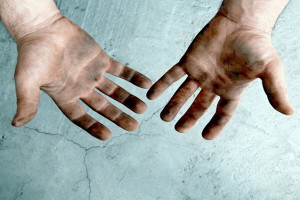 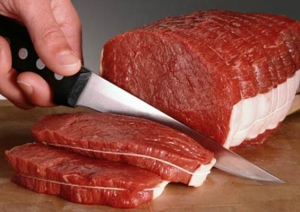 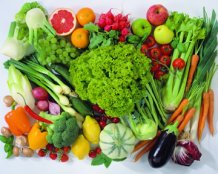 Всі ці захворювання виникають внаслідок вживання інфікованих харчових продуктів або води, які проникають в організм людини через брудні руки, продукти харчування.
Сальмонельоз – гостра кишкова інфекційна хвороба, що спричиняється бактеріями з роду Сальмонела  і проявляється  переважно явищами гастроентериту, інтоксикації та зневоднення.
		
	Збудниками сальмонельозу є кишкові бактерії. 

Сальмонели досить стійкі до дії фізичних і хімічних факторів довкілля.
	
	Вони можуть зберігати життєздатність:
у воді до 3 місяців
у кормах тварин - до 1,5 року 
у м‘ясі та яйцях – до 7 місяців 
у заморожених продуктах – до 2 років

	Джерелом збудника є:                                                                     велика рогата худоба, свині, свійська водоплавна птиця, кури, Нерідко ними забруднюються яйця птахів.                                                 Тварини можуть виділяти збудника з сечею, калом, молоком, слиною, носовим слизом.
Зараження відбувається елементарним, водним і побутовими шляхами. Механічно переносити сальмонели можуть мухи, таргани. У 96-98 % випадів інфікування пов‘язане зі споживанням забрудненої їжі. У харчових продуктах, особливо в напівфабрикатах, сальмонели не лише зберігаються, але й швидко розмножується. Катарально-побутове зараження відзначається переважно серед дітей раннього віку, осіб похилого і старечого віку. Епідеміологічними особливостями сальмонельозу є раптовість, масовість захворювань і літня сезонність.
Для розвитку хвороби необхідно, щоб в організм проникли живі сальмонели та їх токсини. Частина токсинів всмоктується в кров, спричиняючи інтоксикацію організму. Під впливом токсинів підвищується проникність слизової оболонки кишок, внаслідок чого в їх просвіт надходить велика кількість рідини і солей, які виводяться з організму під час блювання й проносу. Порушується водно-електролітний баланс і кислотно-лужна рівновага, розвивається зневоднення.

В епідемічному осередку виявляють і знешкоджують джерело збудника, бактеріологічно досліджують харчові продукти, обстежують осіб, які їх приготували чи споживали. Після госпіталізації хворого роблять заключну дезінфекцію, за осередком спостерігають протягом тижня.
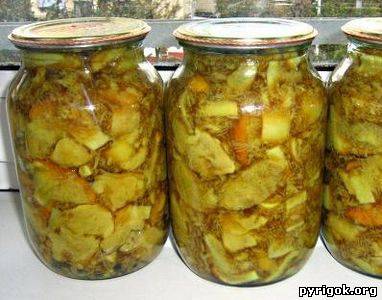 Ботулізм – гостра кишкова інфекційна хвороба, що спричиняється ботулотоксином, характеризується тяжким ураженням нервової системи, порушенням зору, ковтання, моторики кишок.
Захворювання найчастіше пов’яне з вживанням продуктів домашнього консервування (гриби, м’ясо, риба, салати, овочі). Зрідка ботулізм виникає після споживання забрудненої спорами ковбаси чи шинки.
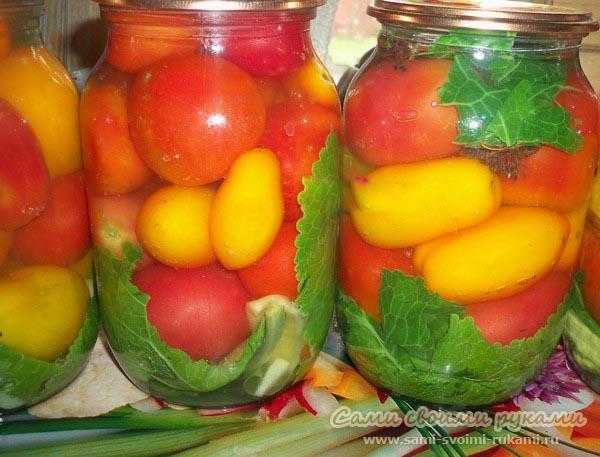 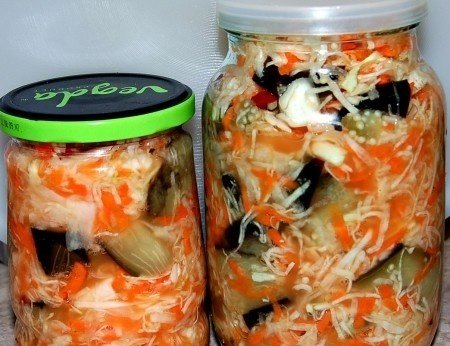 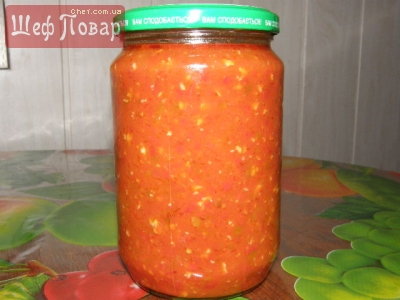 Продукти, що містять ботулотоксин, частіше нічим не відрізняються від незабруднених за виглядом, запахом і смаком. Дуже рідко ботулізм має ранові походження. 	
		Ботулотоксин з їжею потрапляє у шлунок і кишечник, де не руйнується травними ферментами. Всмоктавшись у кров, він уражає нервову систему, зокрема рухові нейрони спинного мозку, виникають паралічі різних м’язів, розлади ковтання і дихання, нерідко приводять до  пневмонії, смерті. Хворий на ботулізм не становить небезпеки щодо зараження інших людей. Захворювання починається, як правило, гостро. Біль в животі, нудота,  блювання і пронос, головний біль, м’язова слабкість. 
		У ряді випадків хвороба одразу може починатись з дихальних розладів. Це найтяжчий варіант перебігу, оскільки раптово може настати зупинка дихання чи параліч серця і хворий помирає.
Необхідно неухильно дотримуватись санітарно-гігієнічних вимог  щодо технології приготування консервованих продуктів. Їх стерилізують в автоклавах при температурі 120  С. Ознакою забруднення консервів може бути їх здуття і неприємний запах. 
Однак не завжди консерви здуваються і продукти міняють смакові властивості. Продукти харчування, які не підлягають термічній обробці (ковбаса, шинка, сало, солена і копчена риба), зберігають у холодильних камерах.
Вірусний гепатит -
   це гостре інфекційне захворювання з переважним ураженням печінки.
   
 В залежності від типу збудника 
   (віруси A, B, C, D, E, G, TT, SEN) 
   захворювання передається:
через інфіковані воду, продукти     харчування, предмети побуту (гепатит А);  
під час переливання крові, оперативних втручань (гепатит В, С, D); 
статевим шляхом (гепатит В).
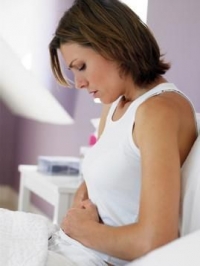 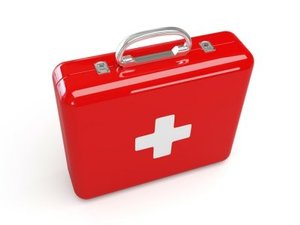 Збудники кишкових інфекцій передаються за допомогою фекально - орального механізму, харчовим, водним, контактно-побутовим шляхами. Факторами передачі є м’ясо, яйця, вода, кухонний інвентар, руки, мухи.
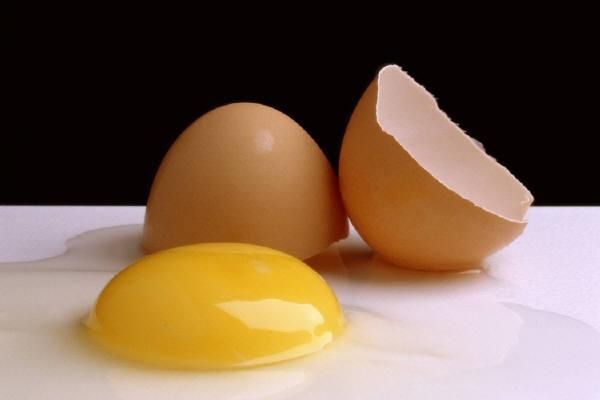 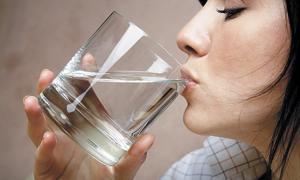 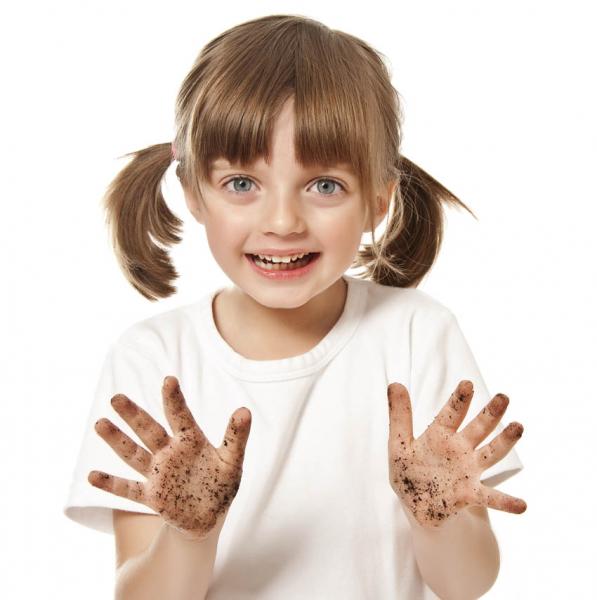 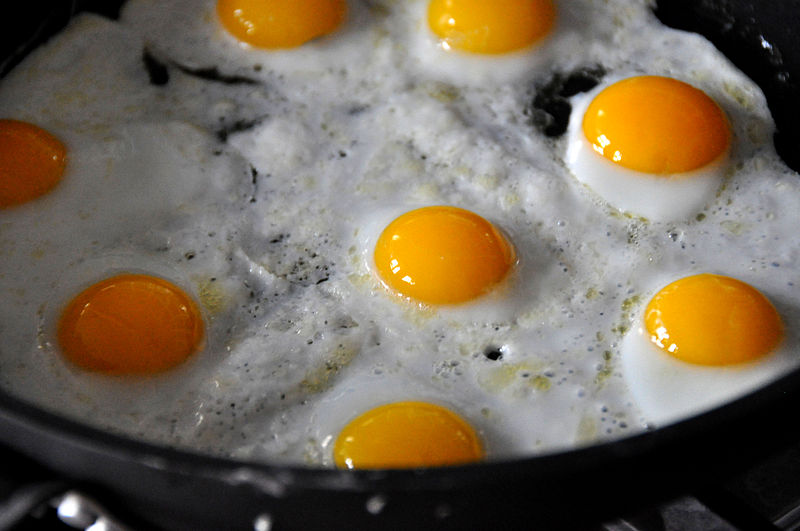 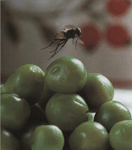 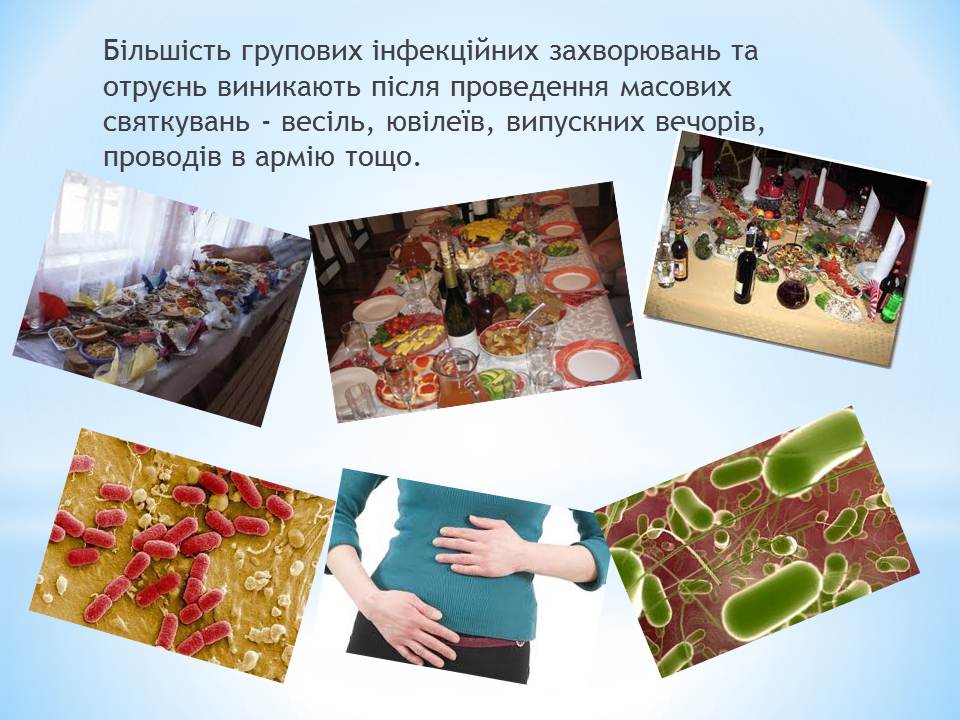 Мікроби проходять через травний канал, в окремих його відділах збудник знаходять сприятливі умови і розмножуються.
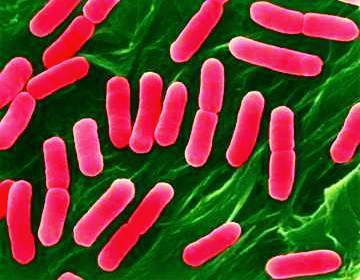 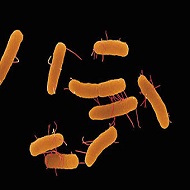 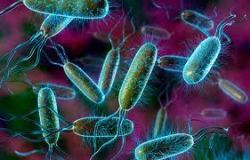 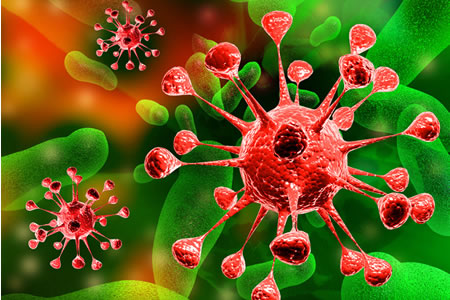 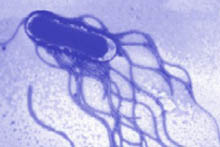 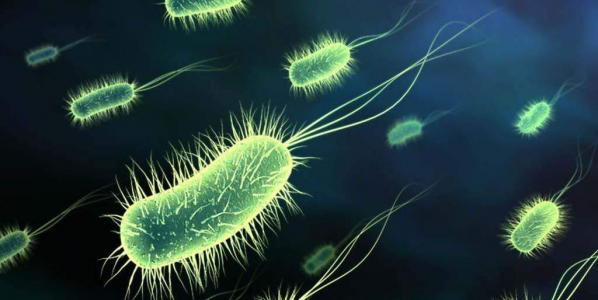 Профілактика
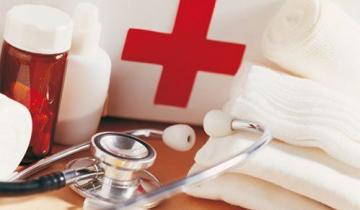 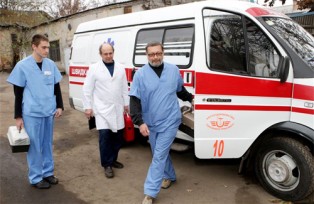 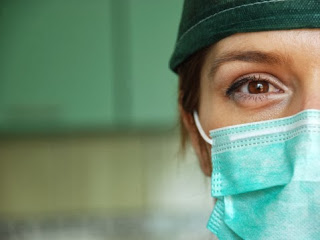 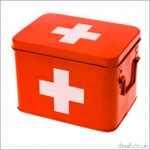 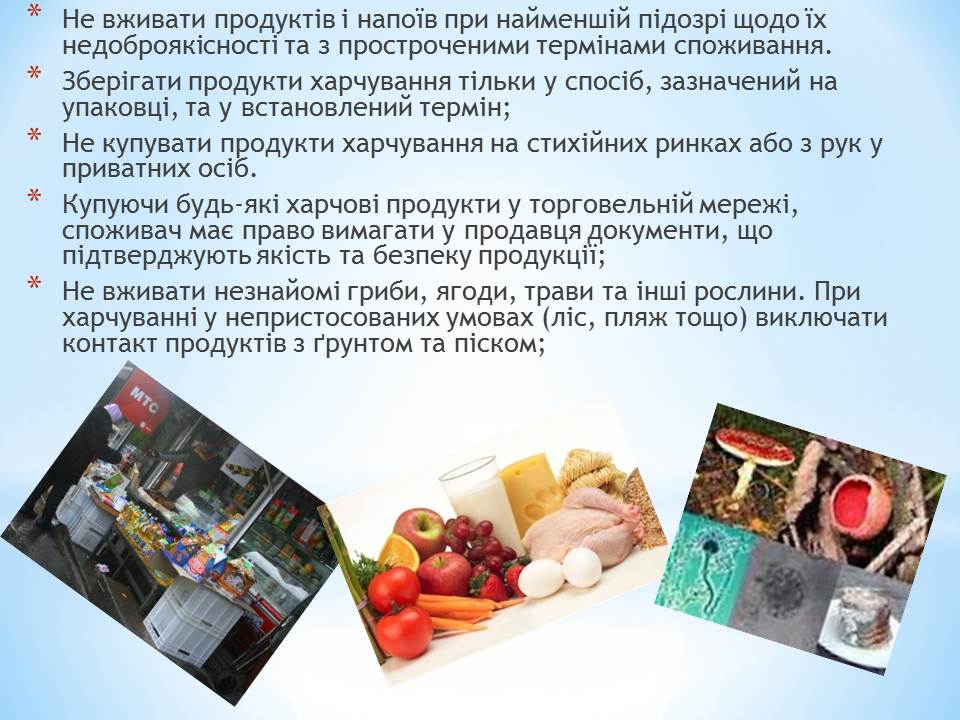 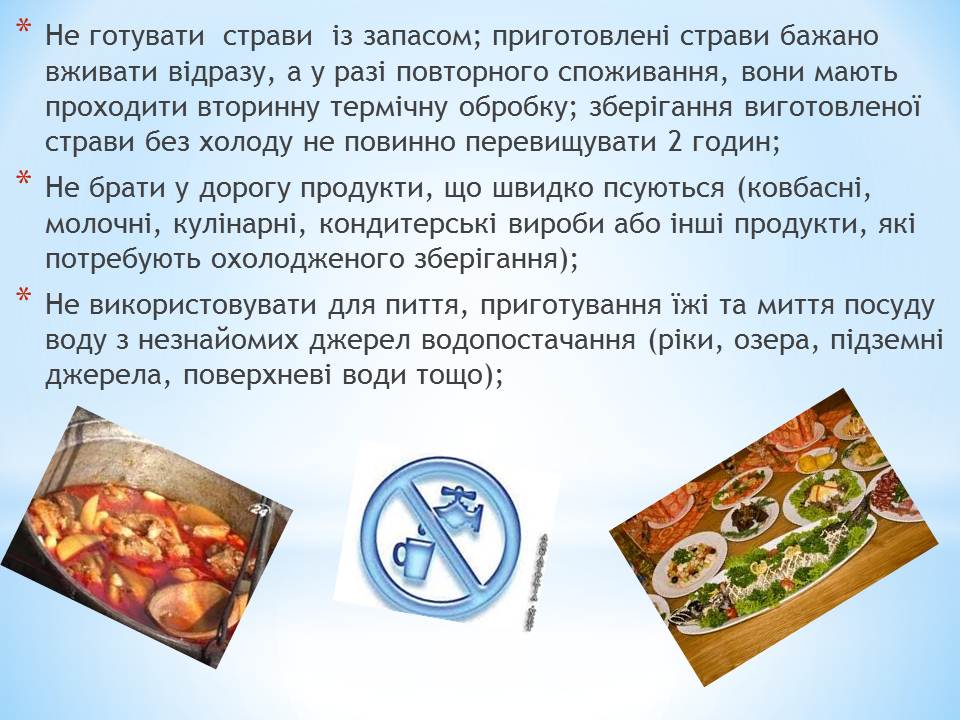 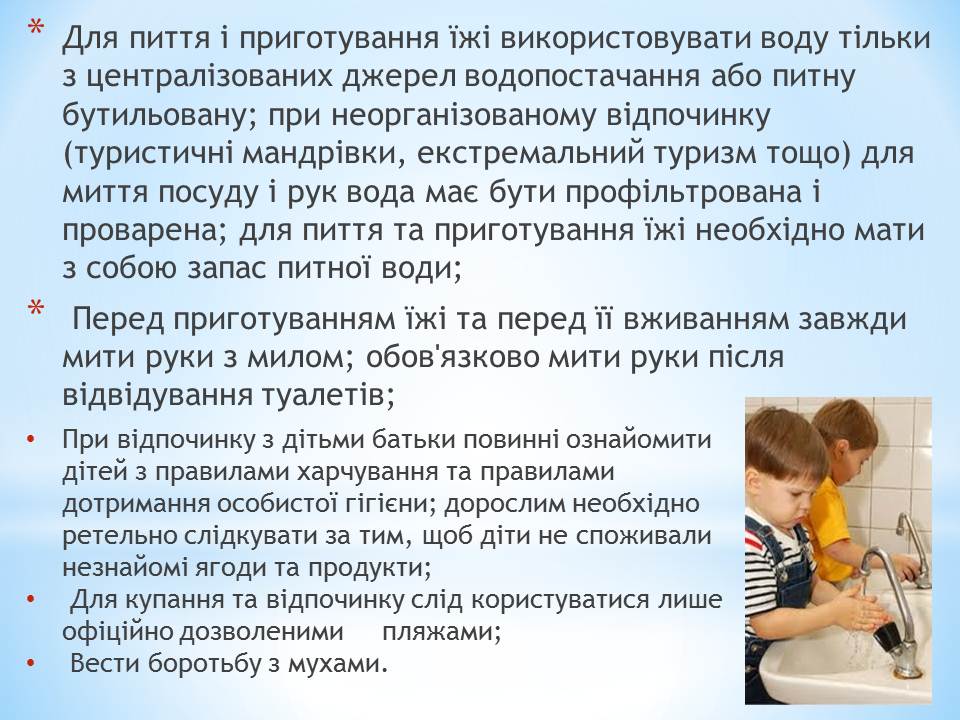 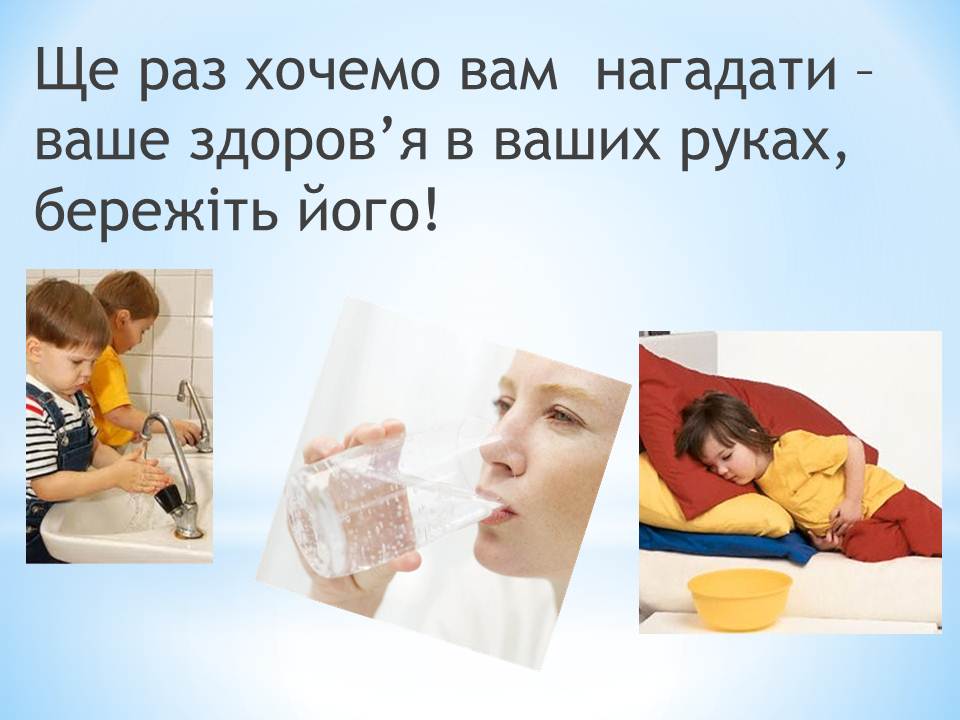 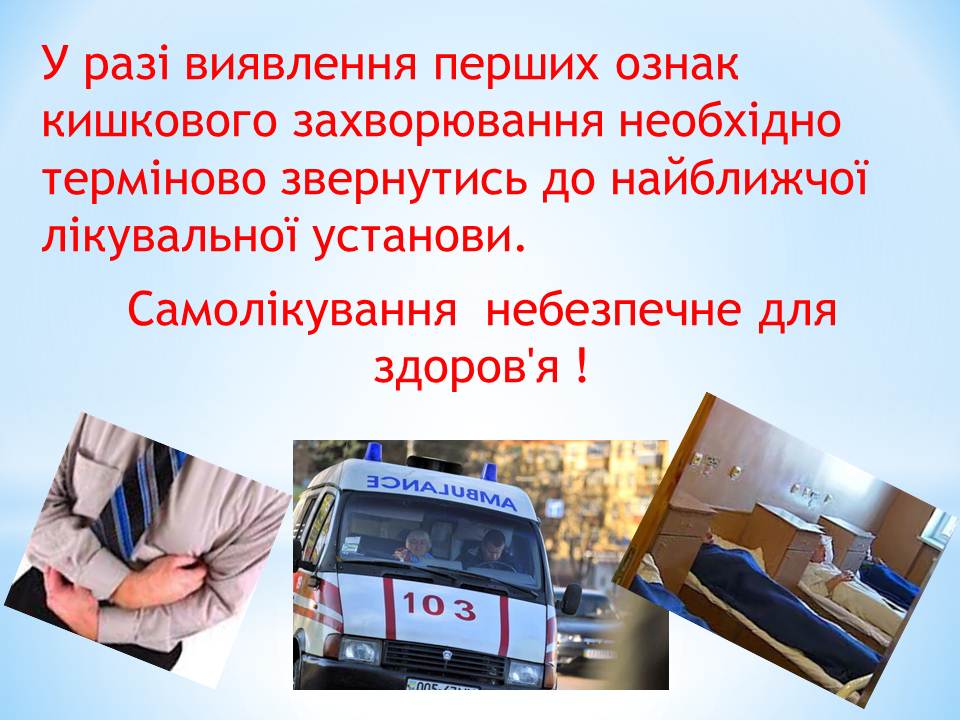